IGRAMO SE RIJEČIMAMartina Štefanović
Pronađi skrivene riječi
D      V

R        O
LJ       V
A     B        U
G     A     T
I      R
LJ     N     H   A      I     A
Š   Š   R   E   I
POREDAJ PRAVILNO RIJEČI U REČENICI
školi.   Maja   u   je
Maja je u školi.
ukusnu Željko jabuku. jede
Željko jede ukusnu jabuku.
na stolu? je Što
Što je na stolu ?
RASTAVI RIJEČI I PROČITAJ REČENICU
Darkoigranogomet.
Darko igra nogomet.
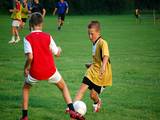 Tkosesakrioubari?
Tko se sakrio u bari ?
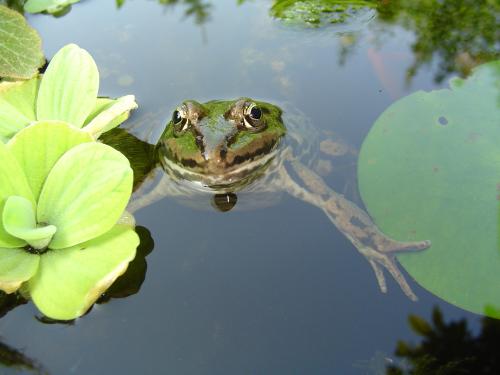 O SVAKOJ SLICI RECI JEDNU REČENICU.
PROČITAJMO ZAJEDNO !
PROČITAJMO ZAJEDNO !
BRAVO !!!!!!!